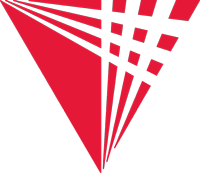 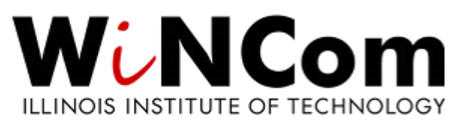 IIT Spectrum Quiz
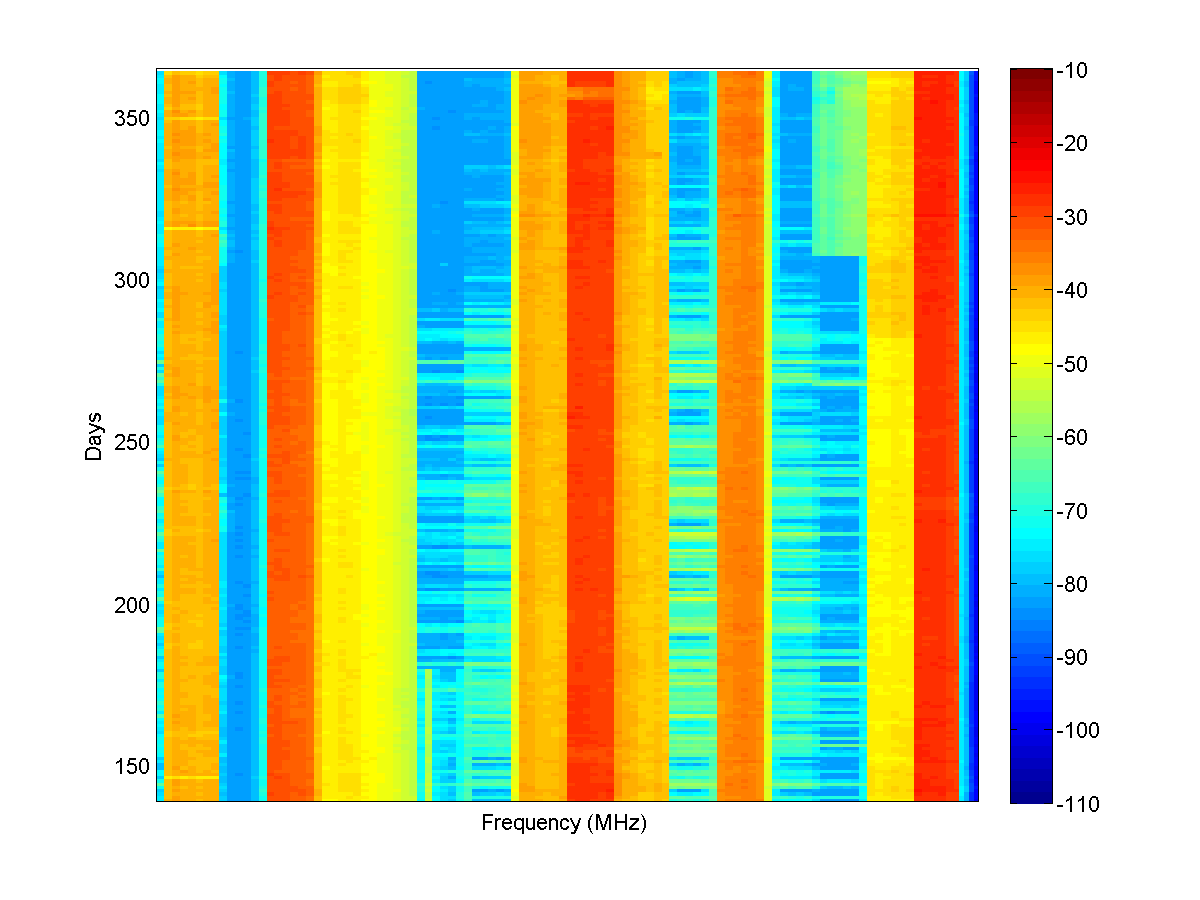 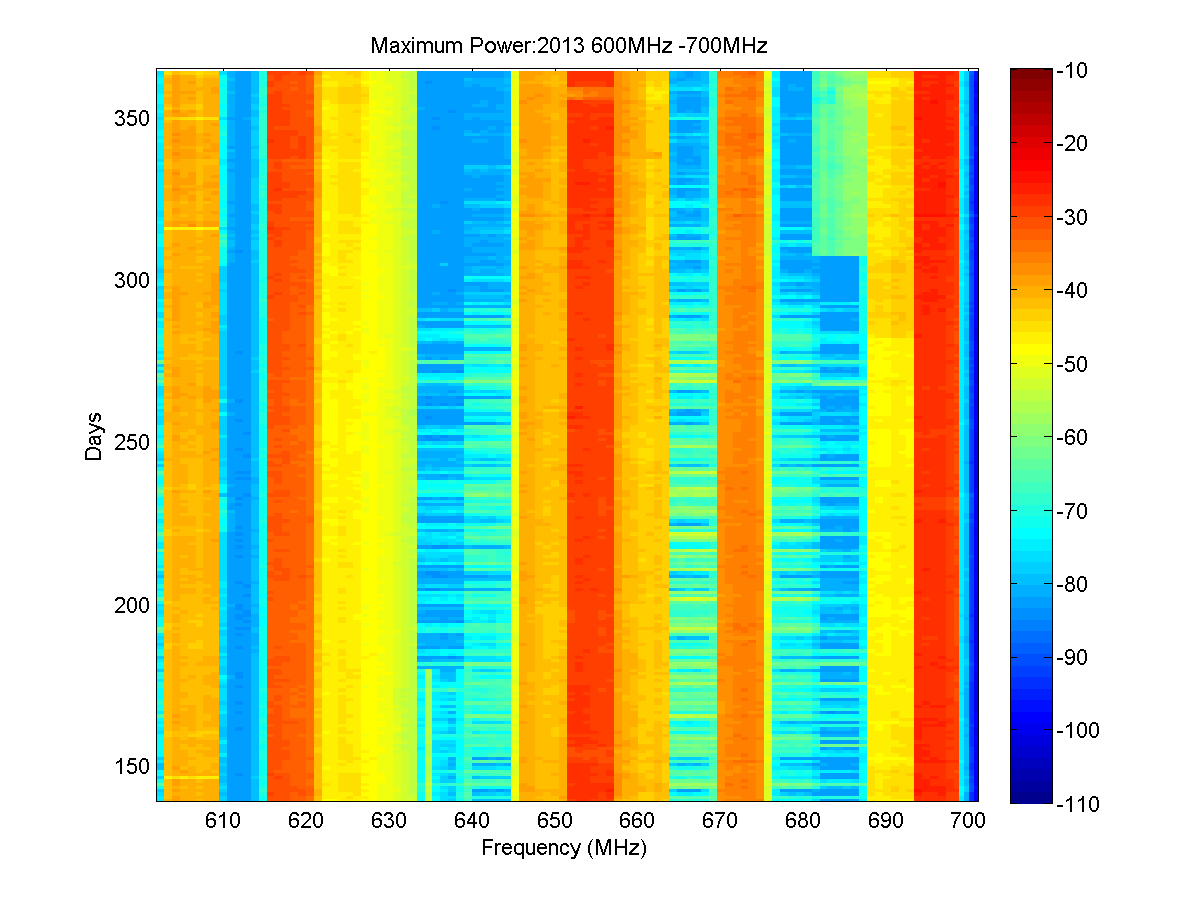 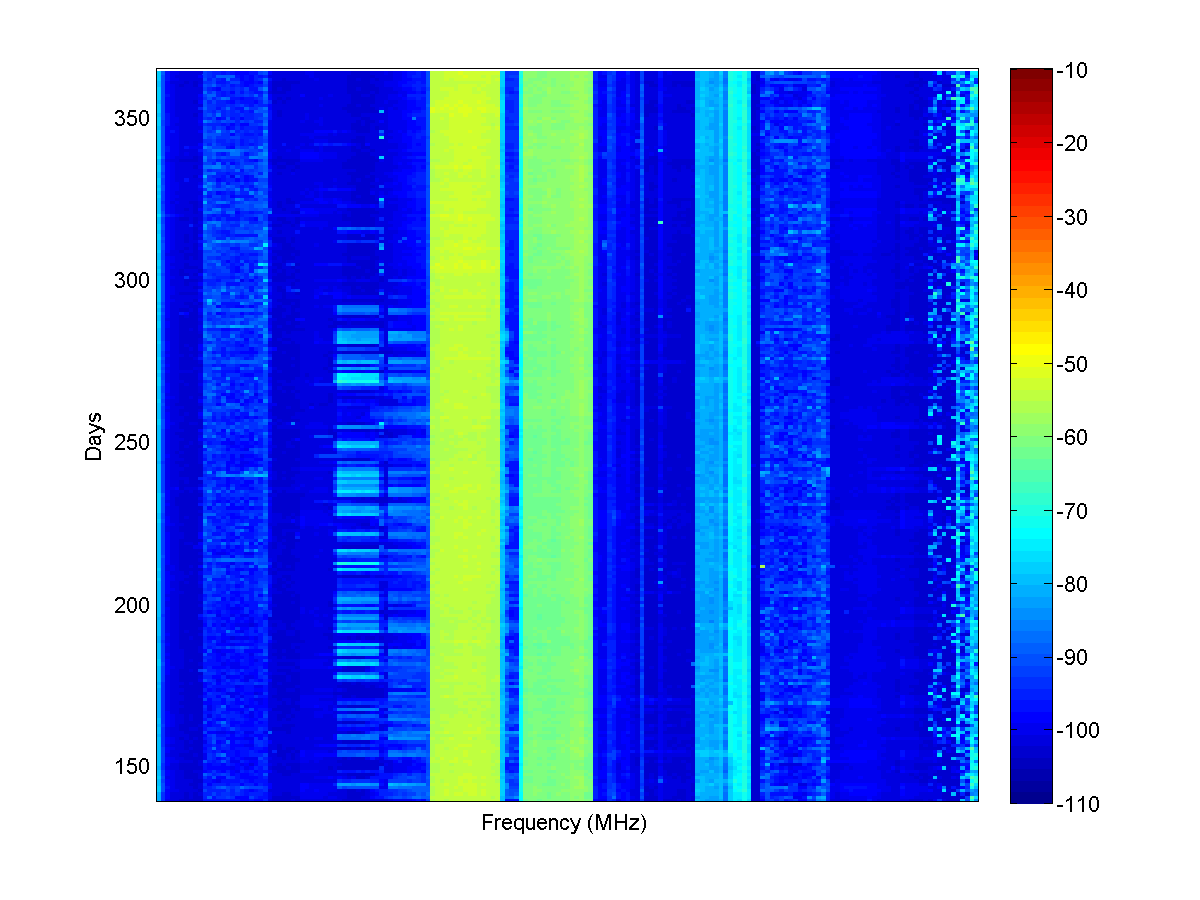 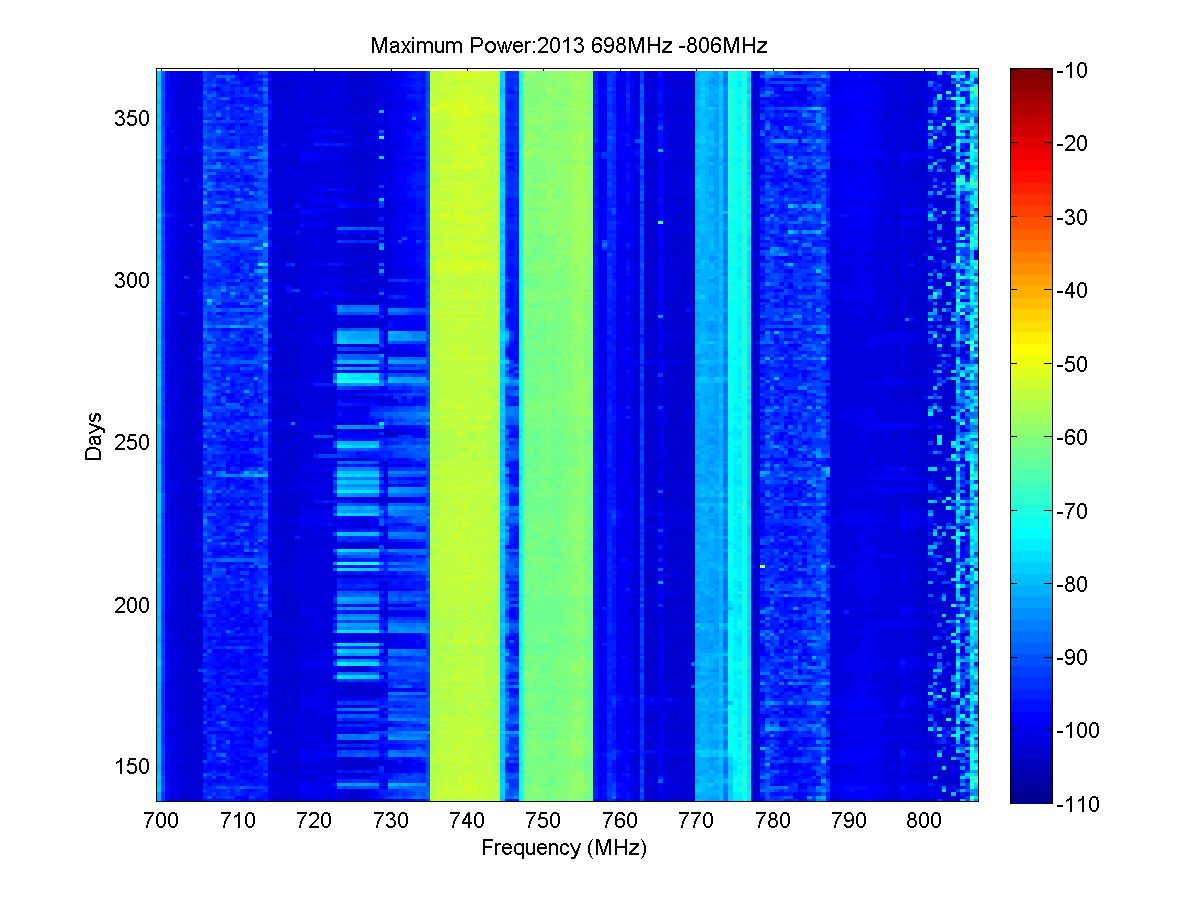 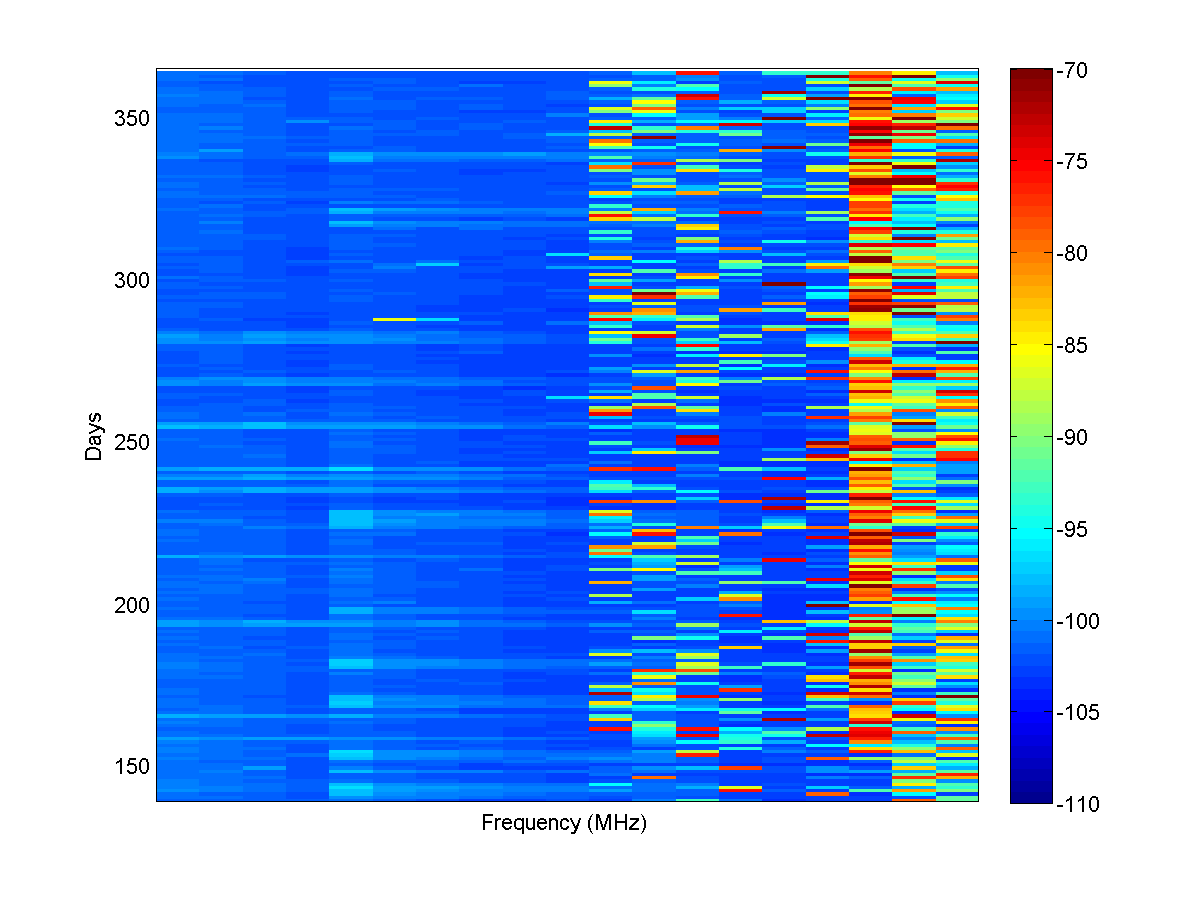 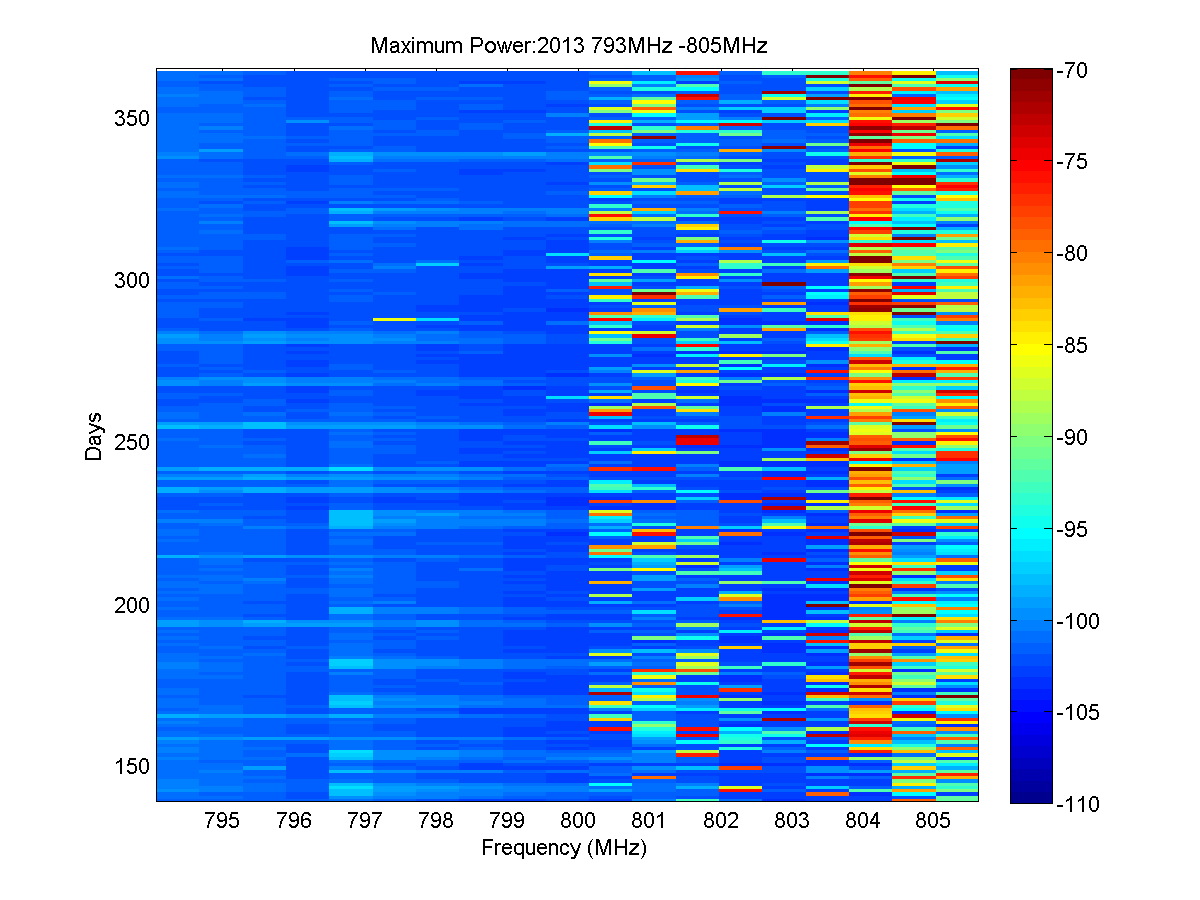 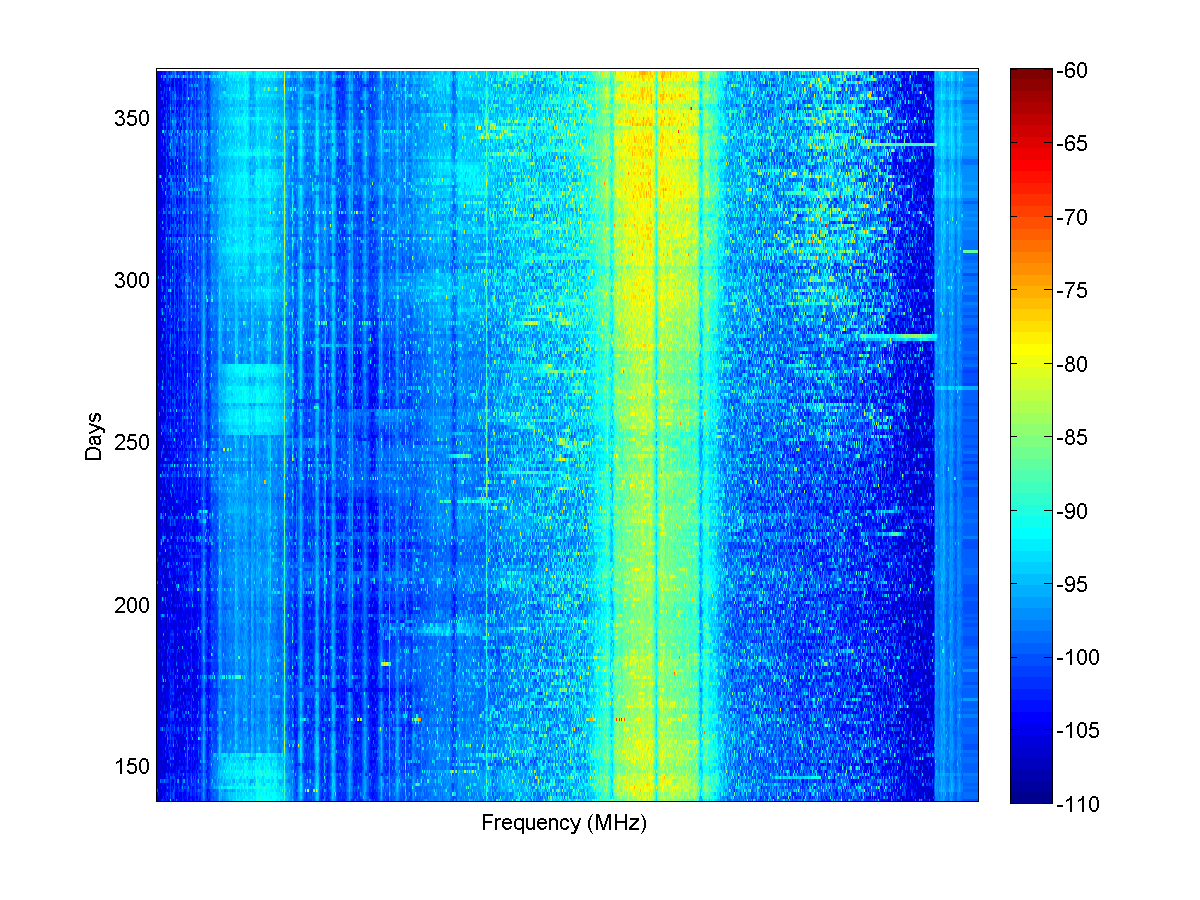 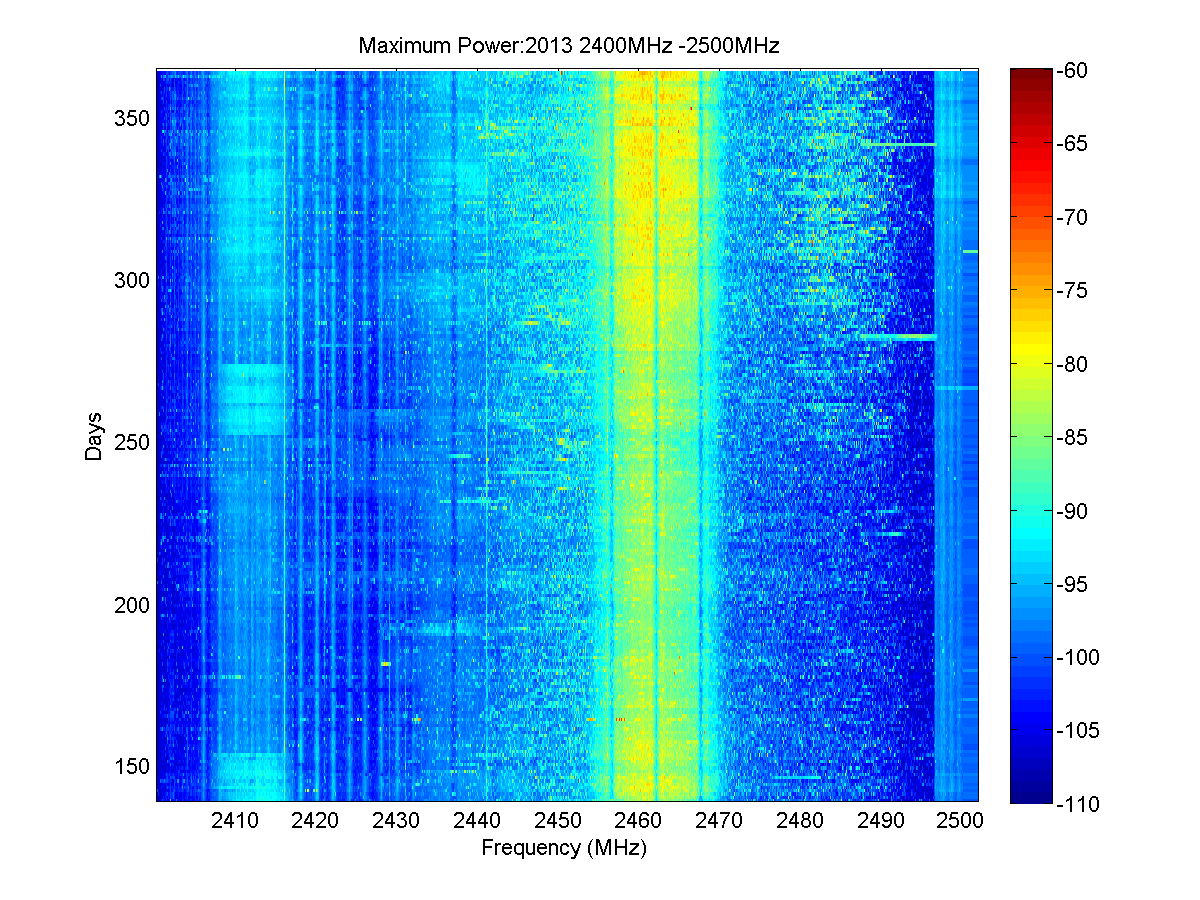 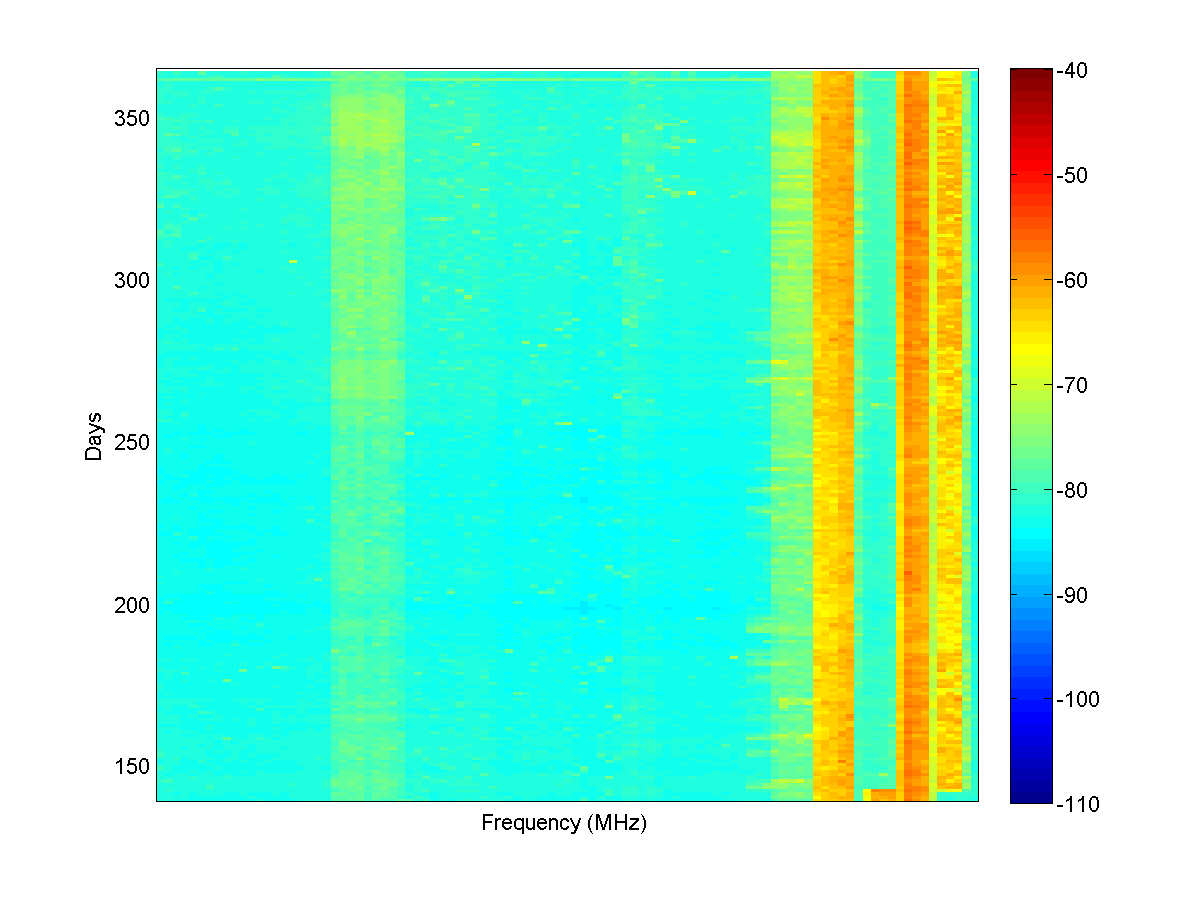 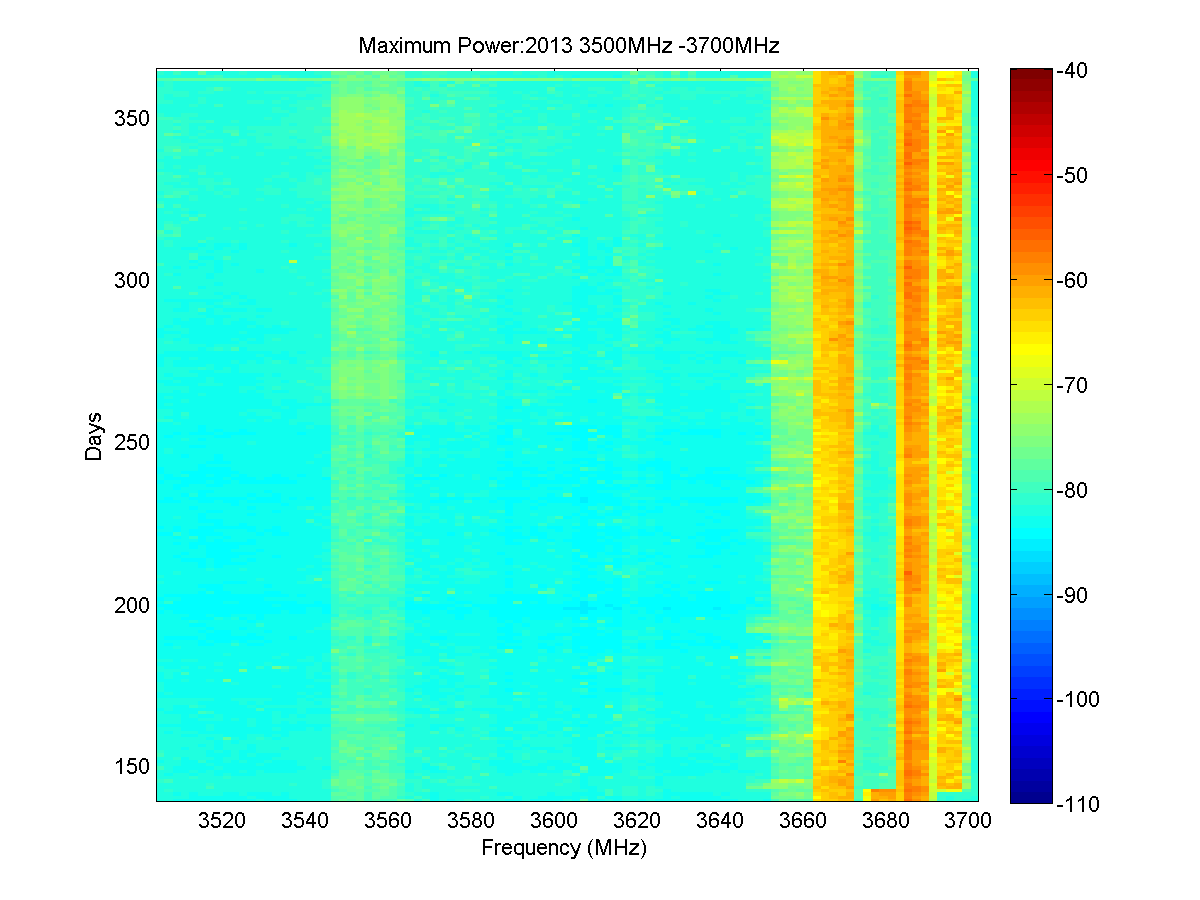 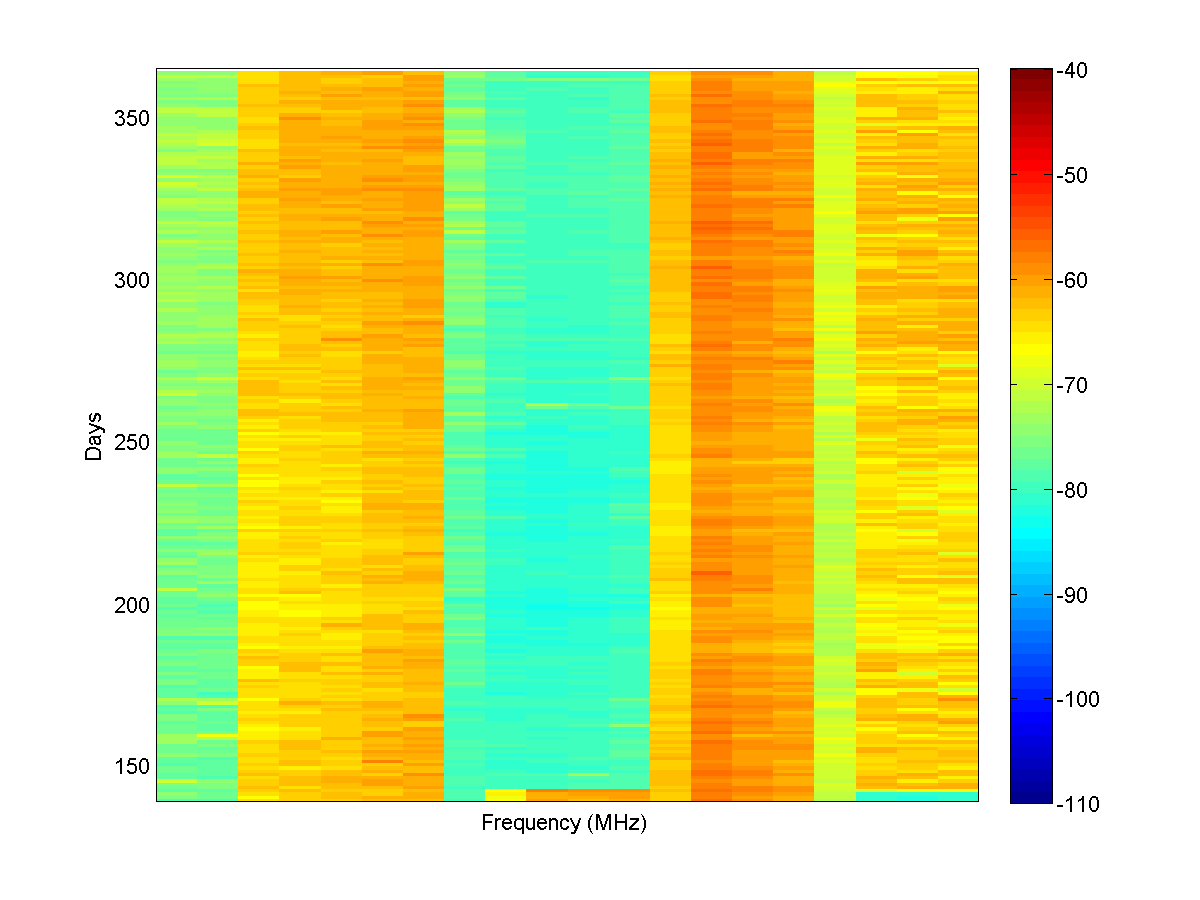 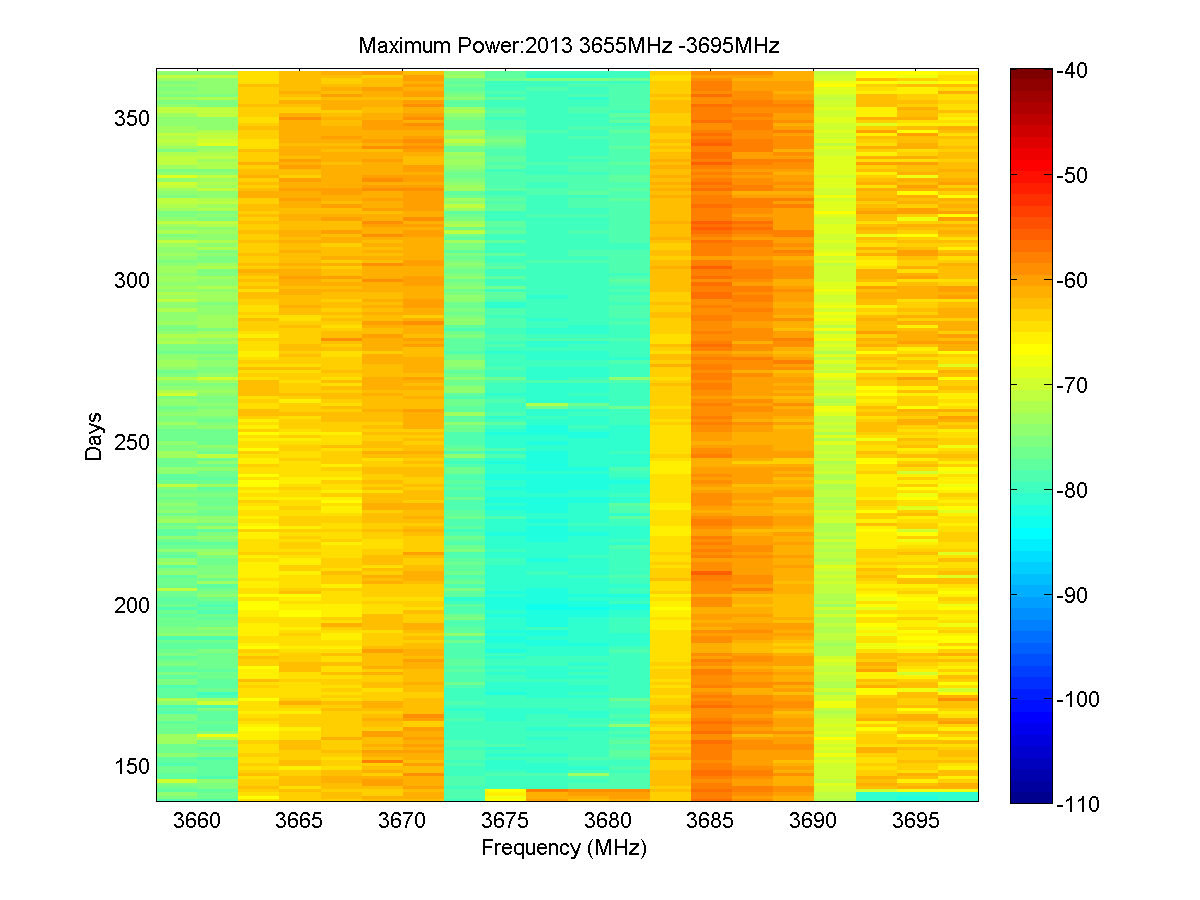 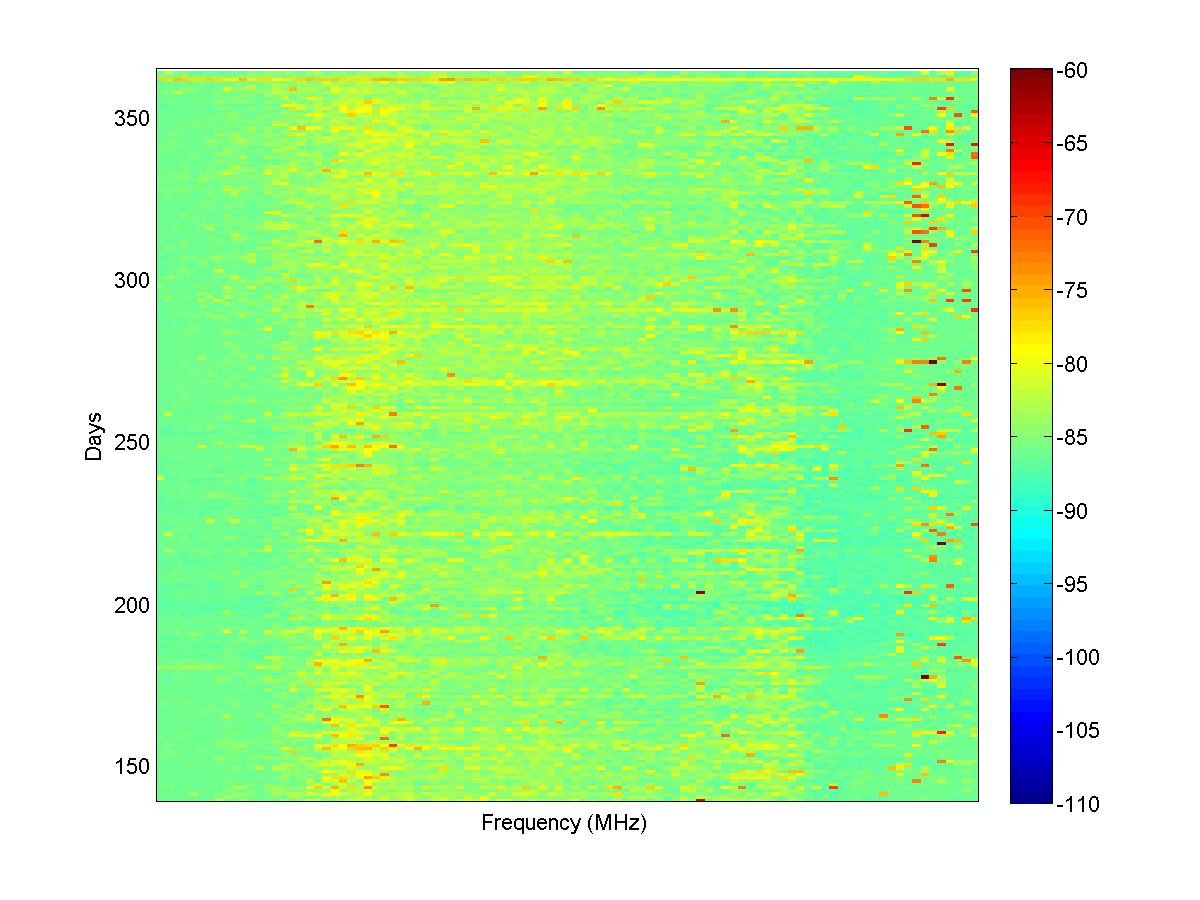 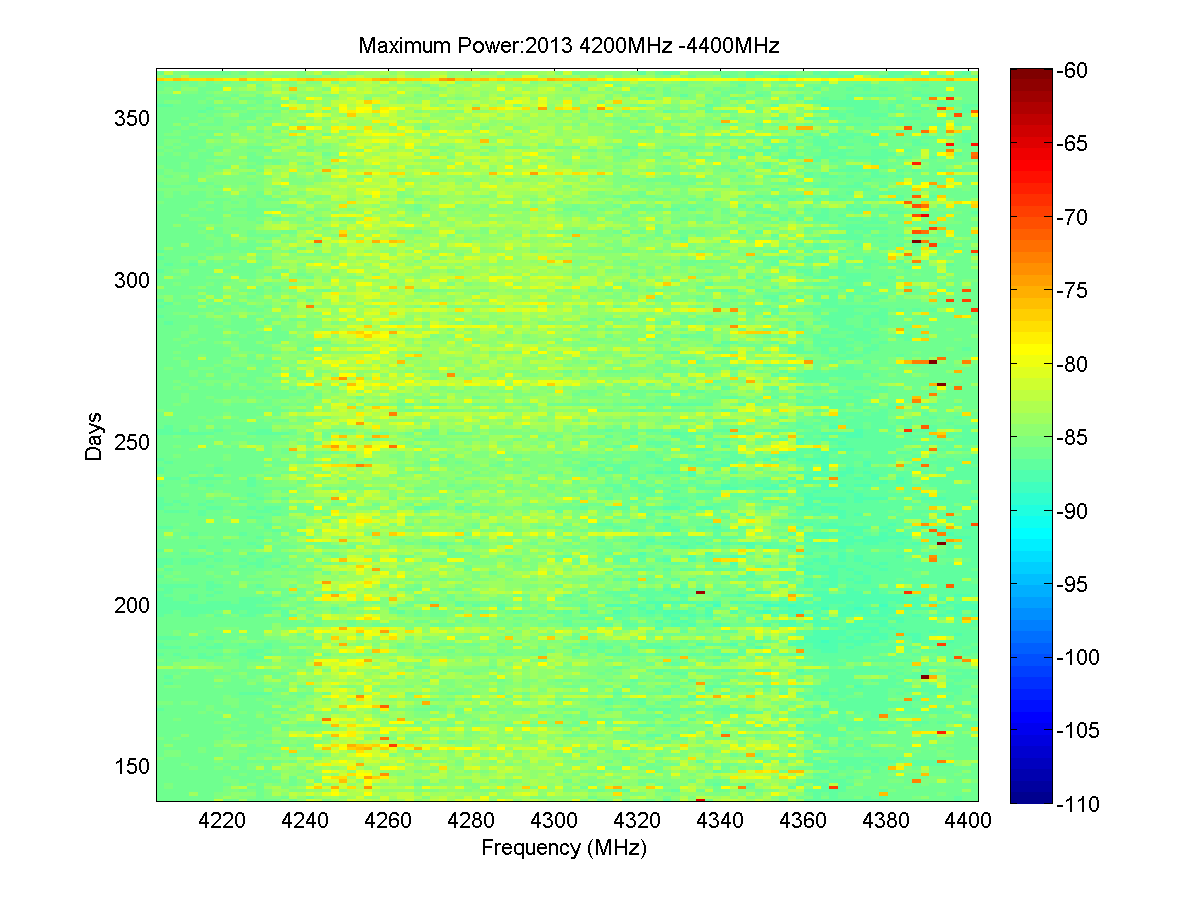 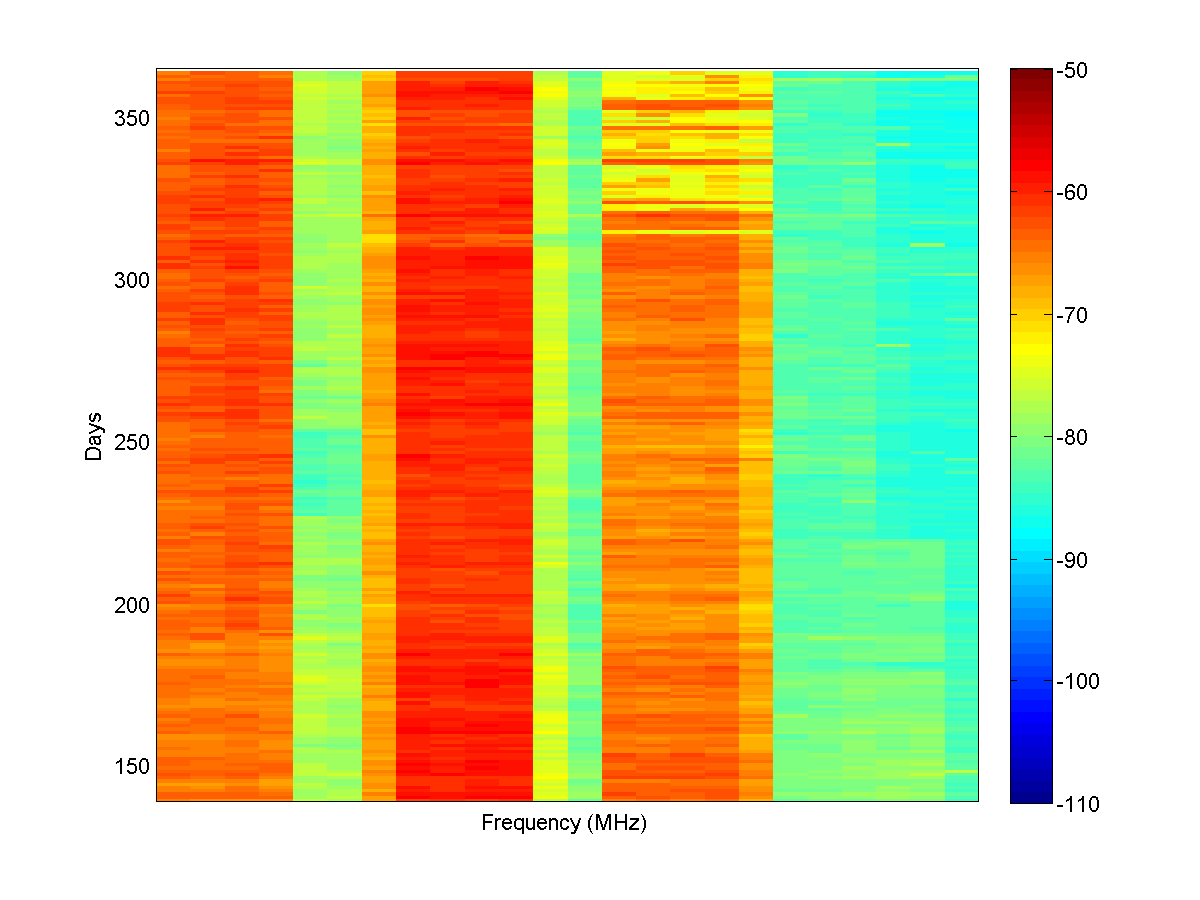 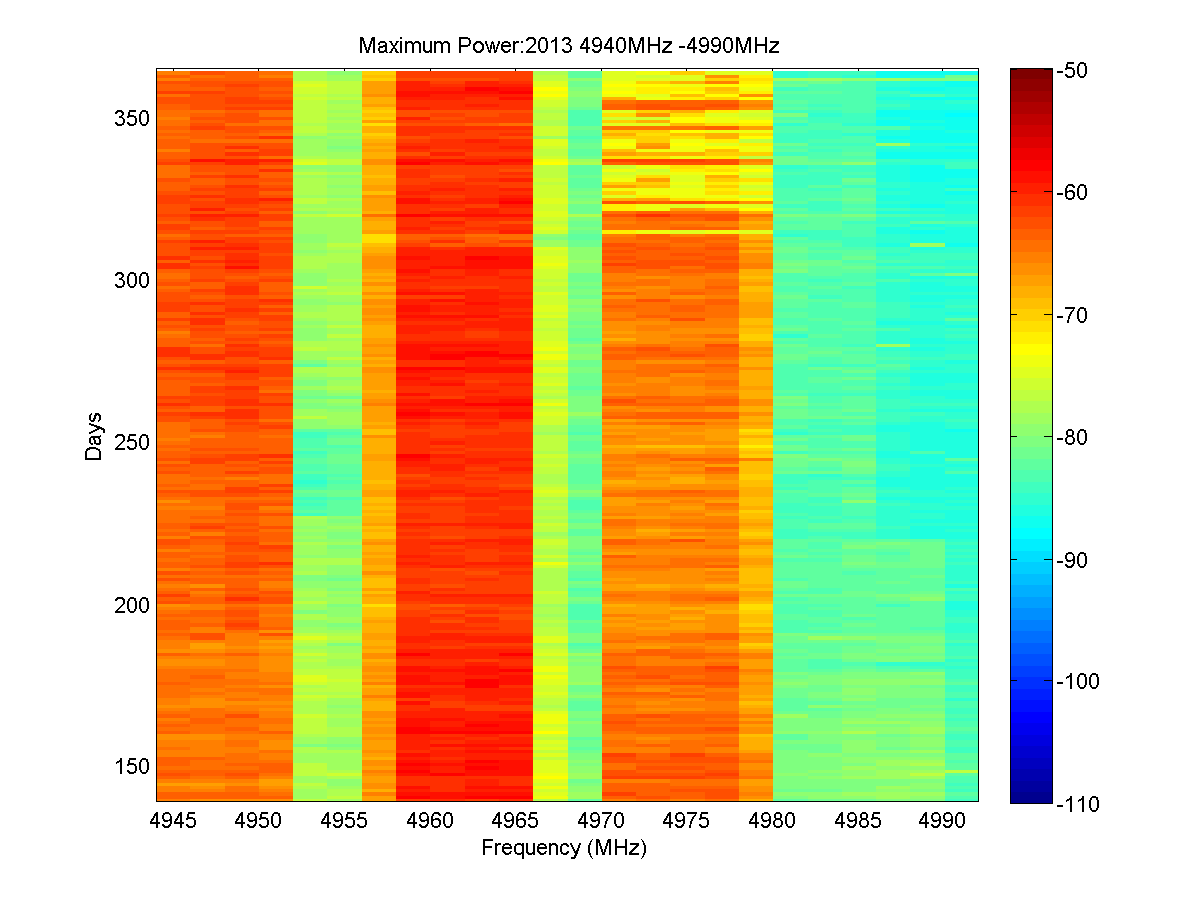 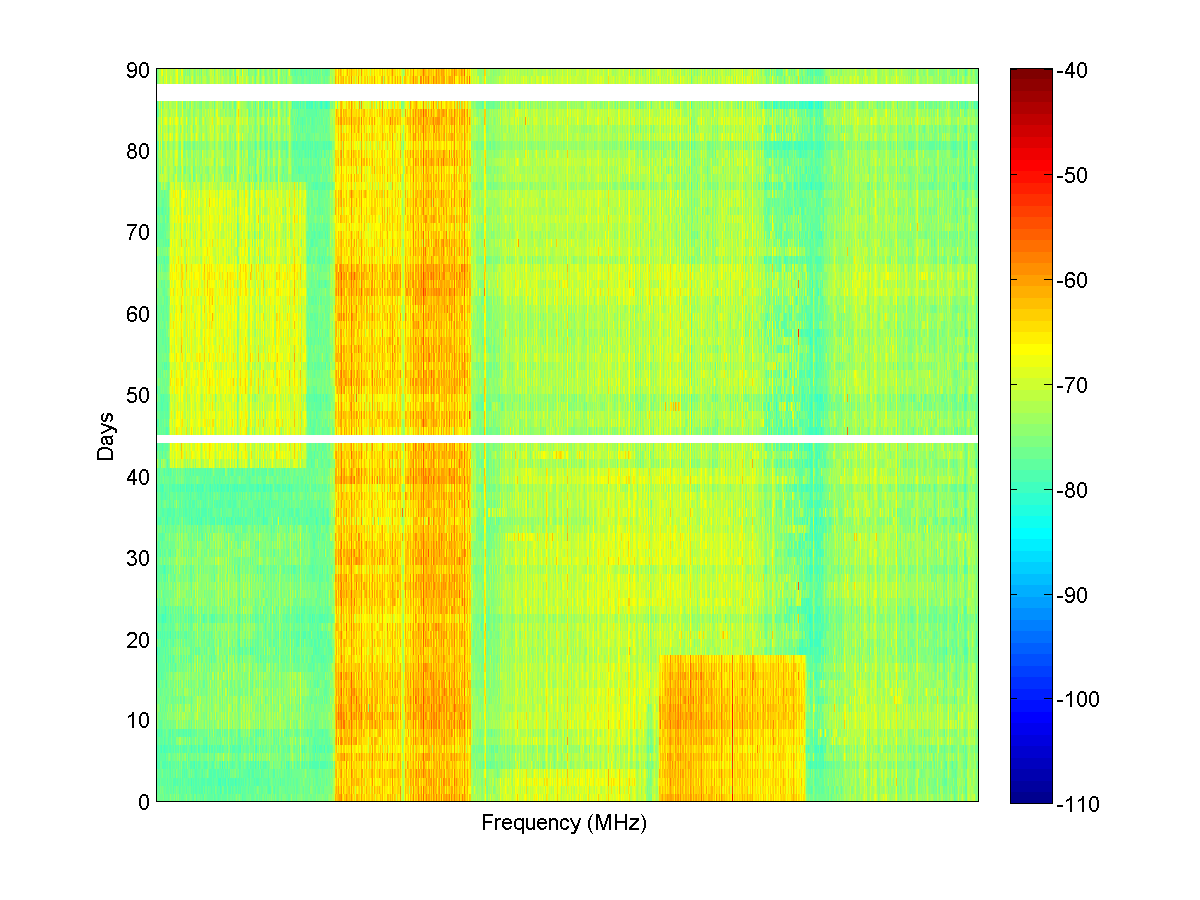 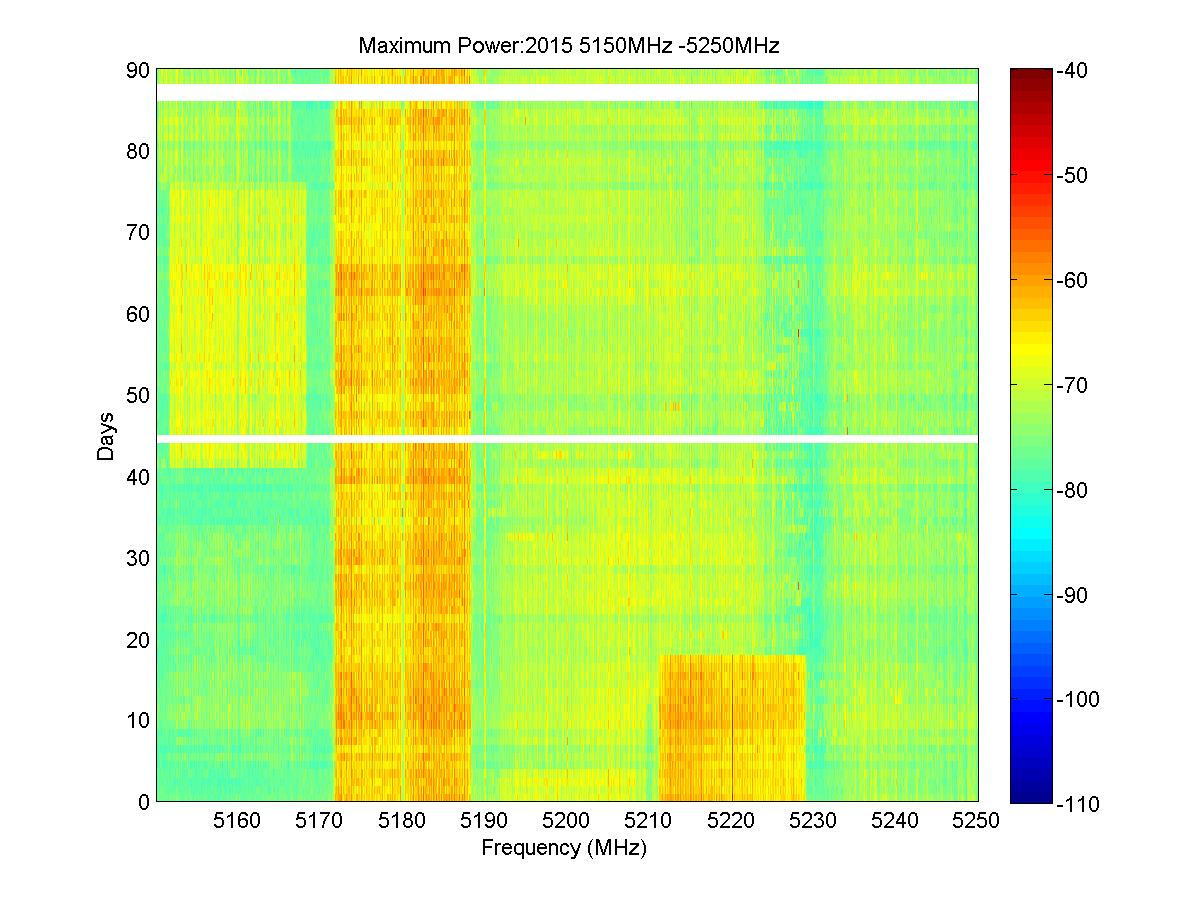 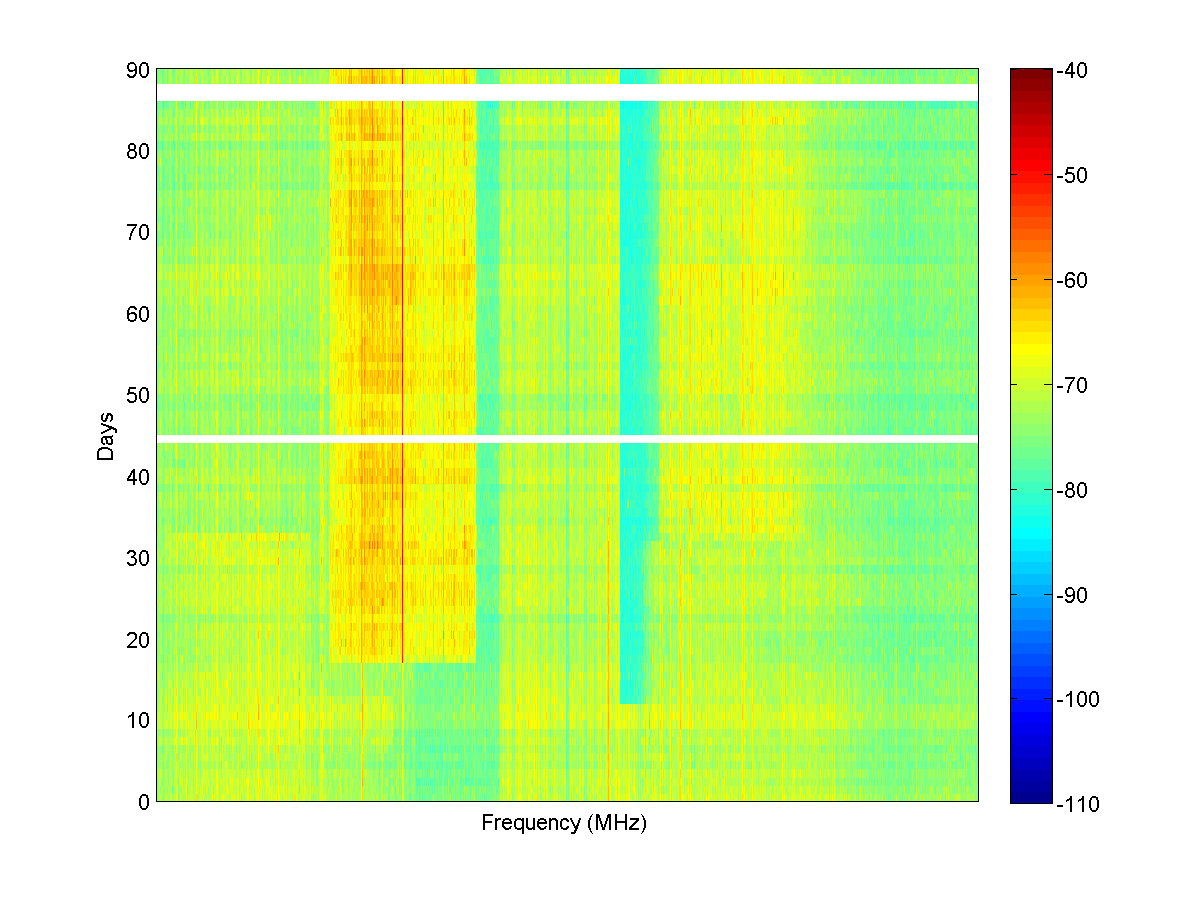 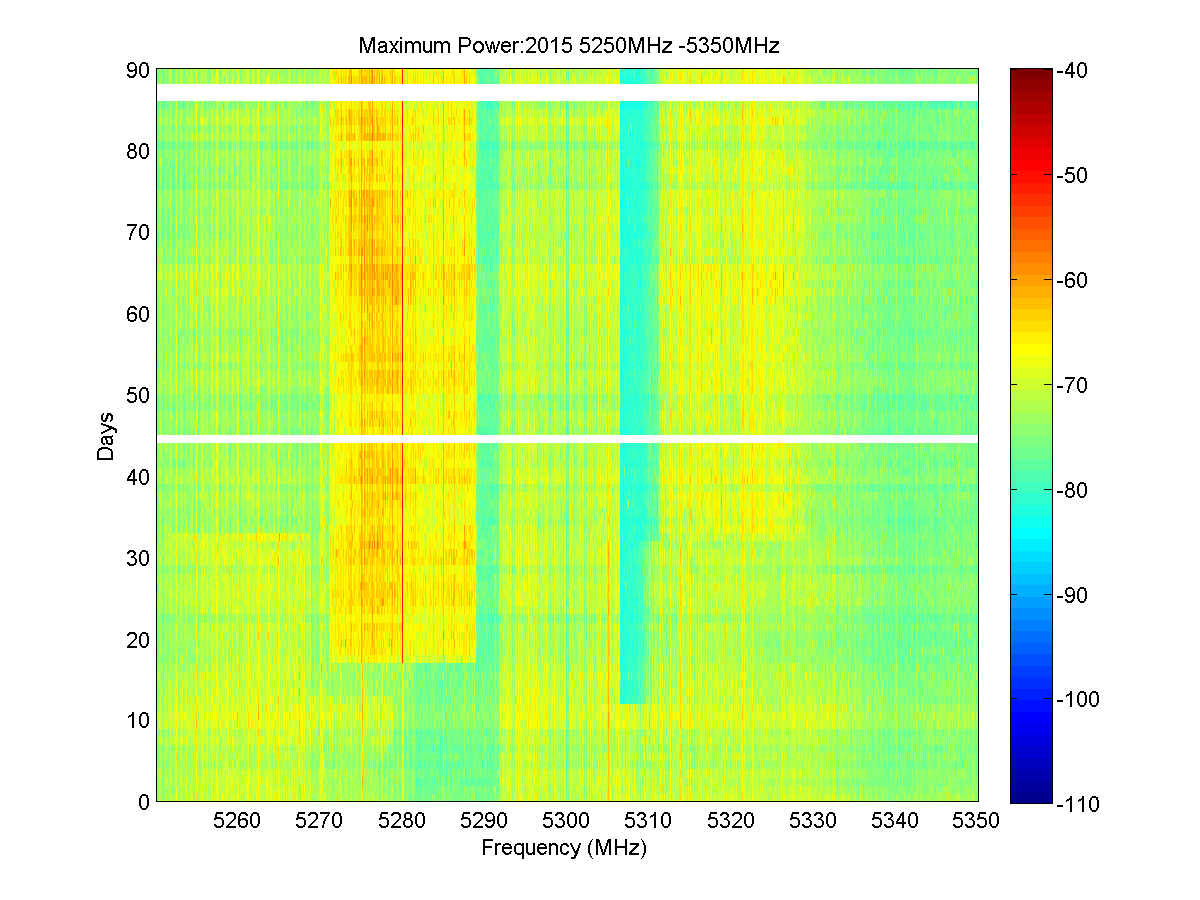 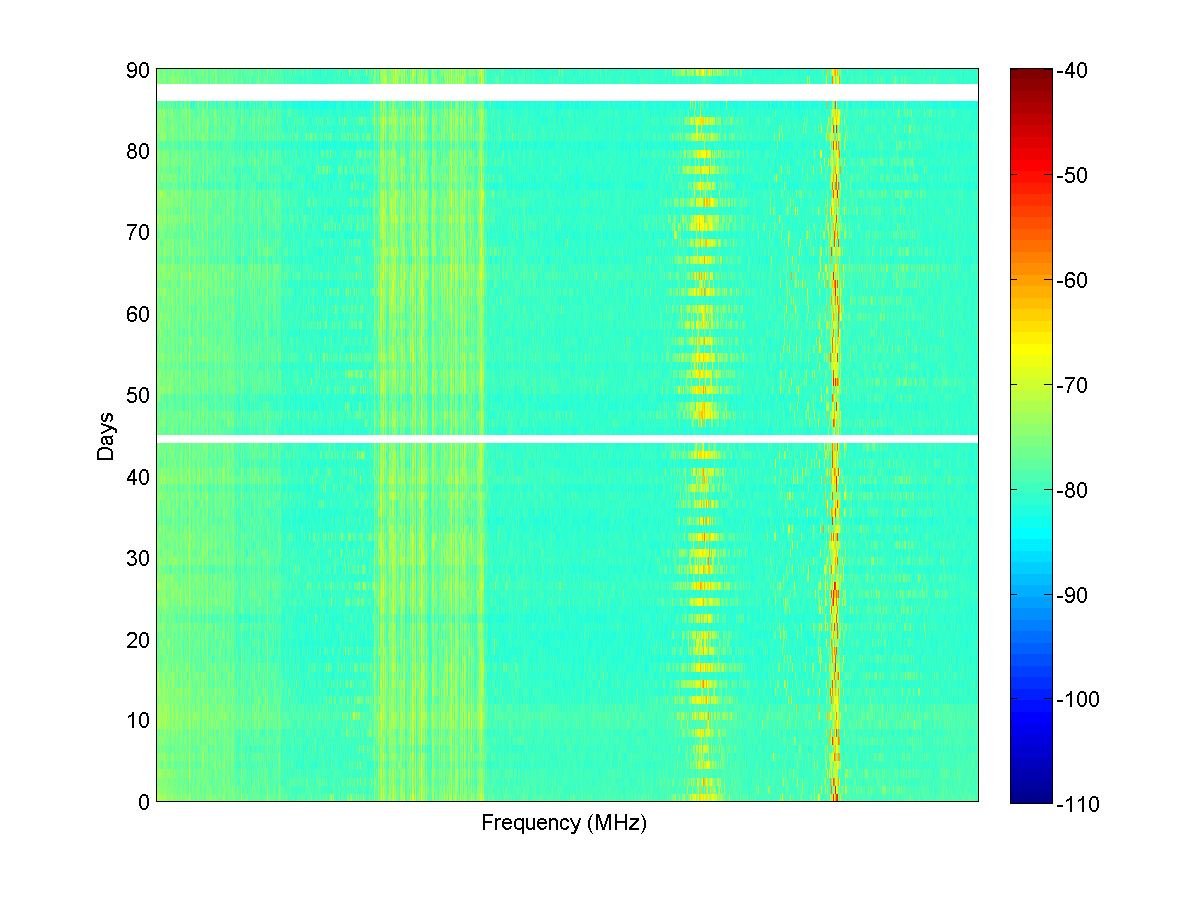 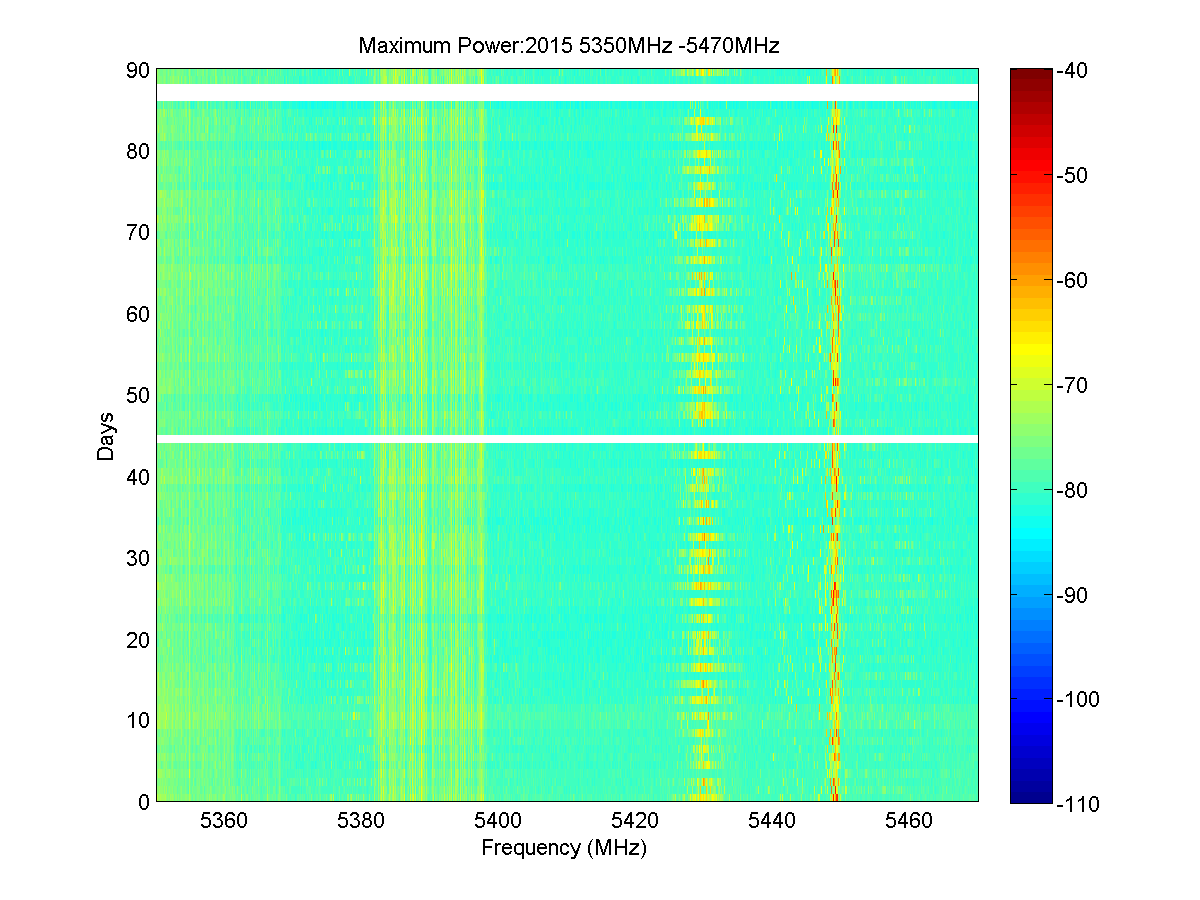 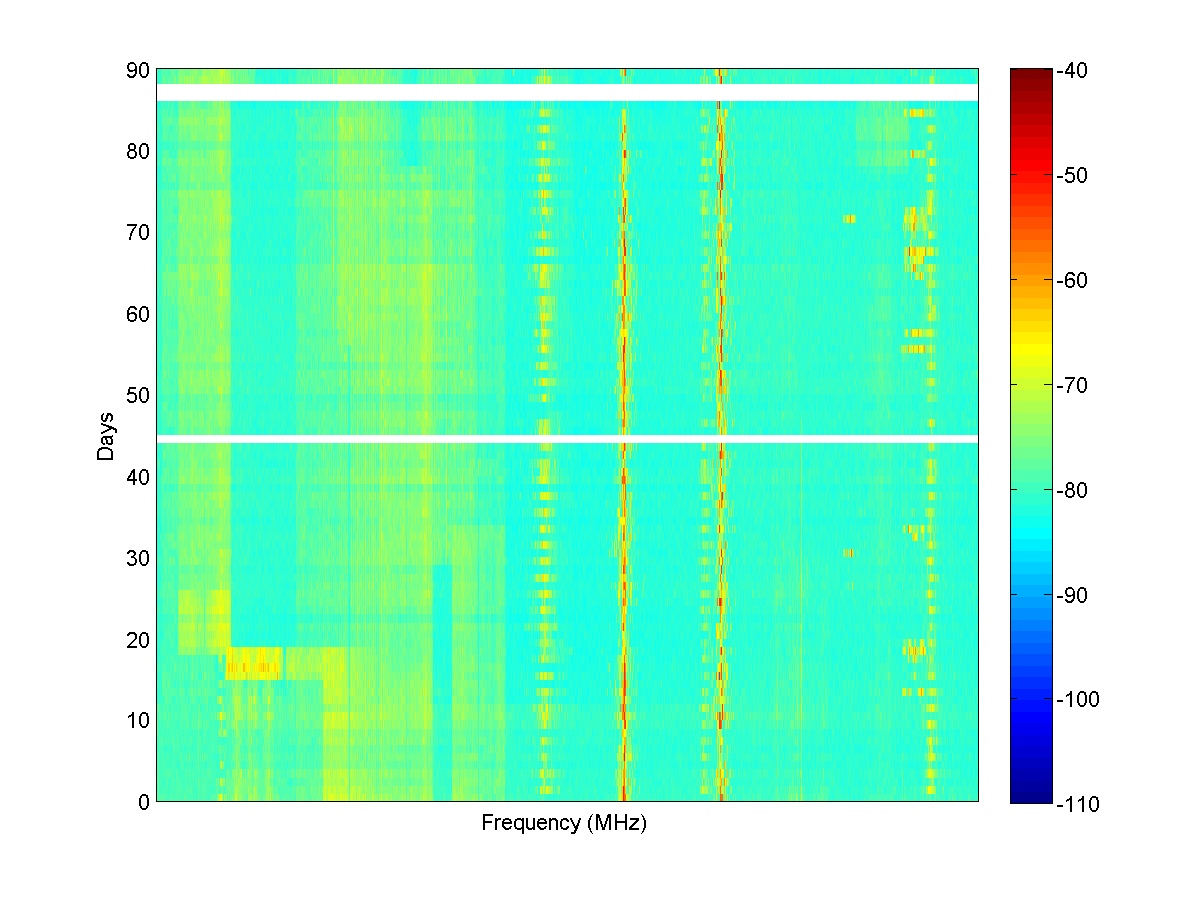 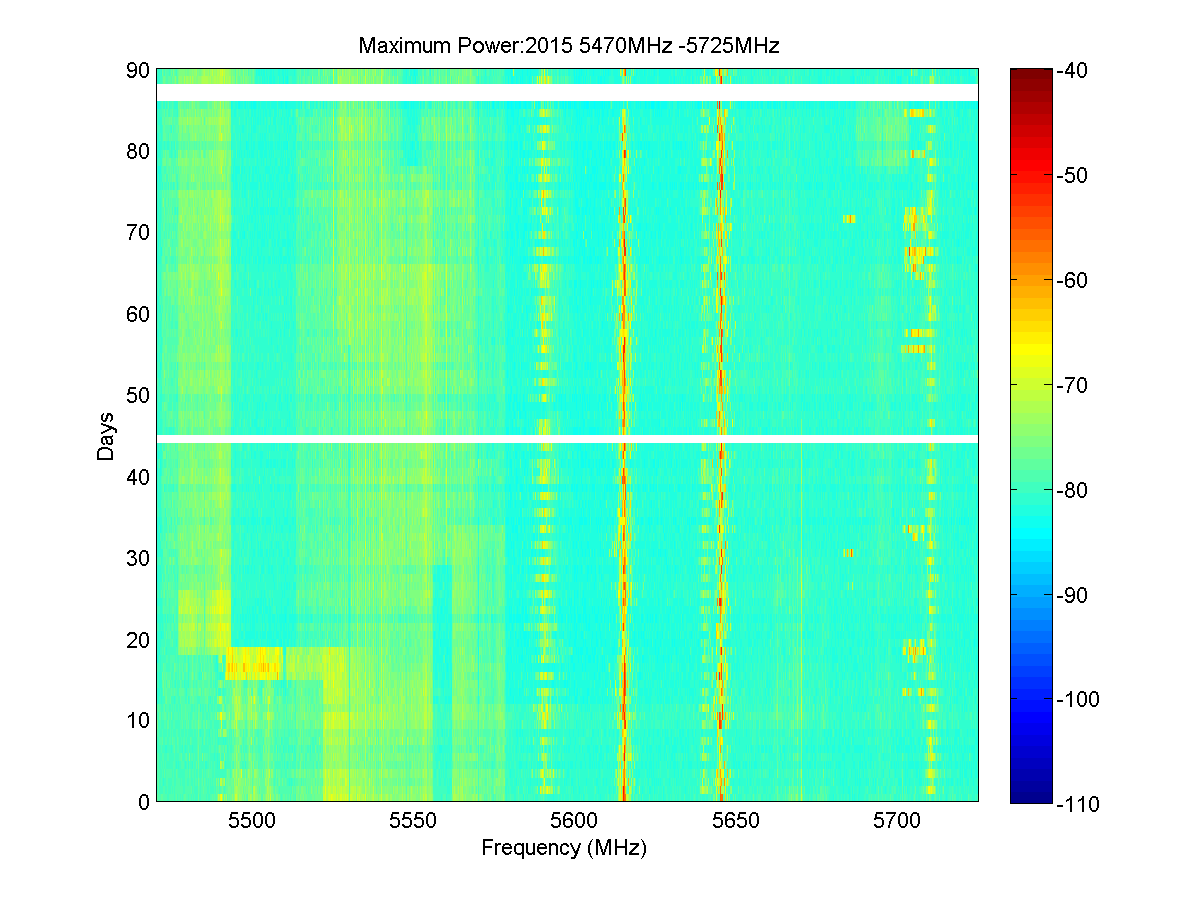 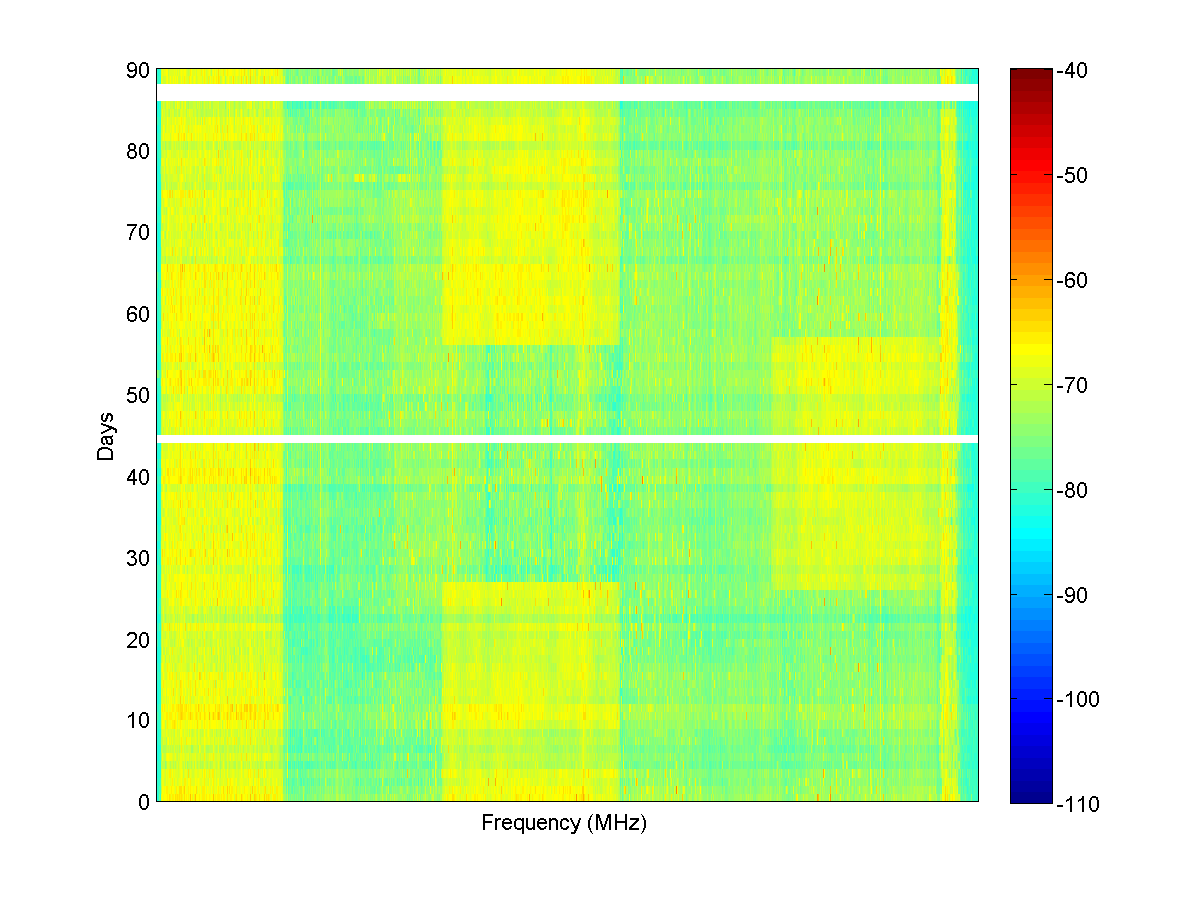 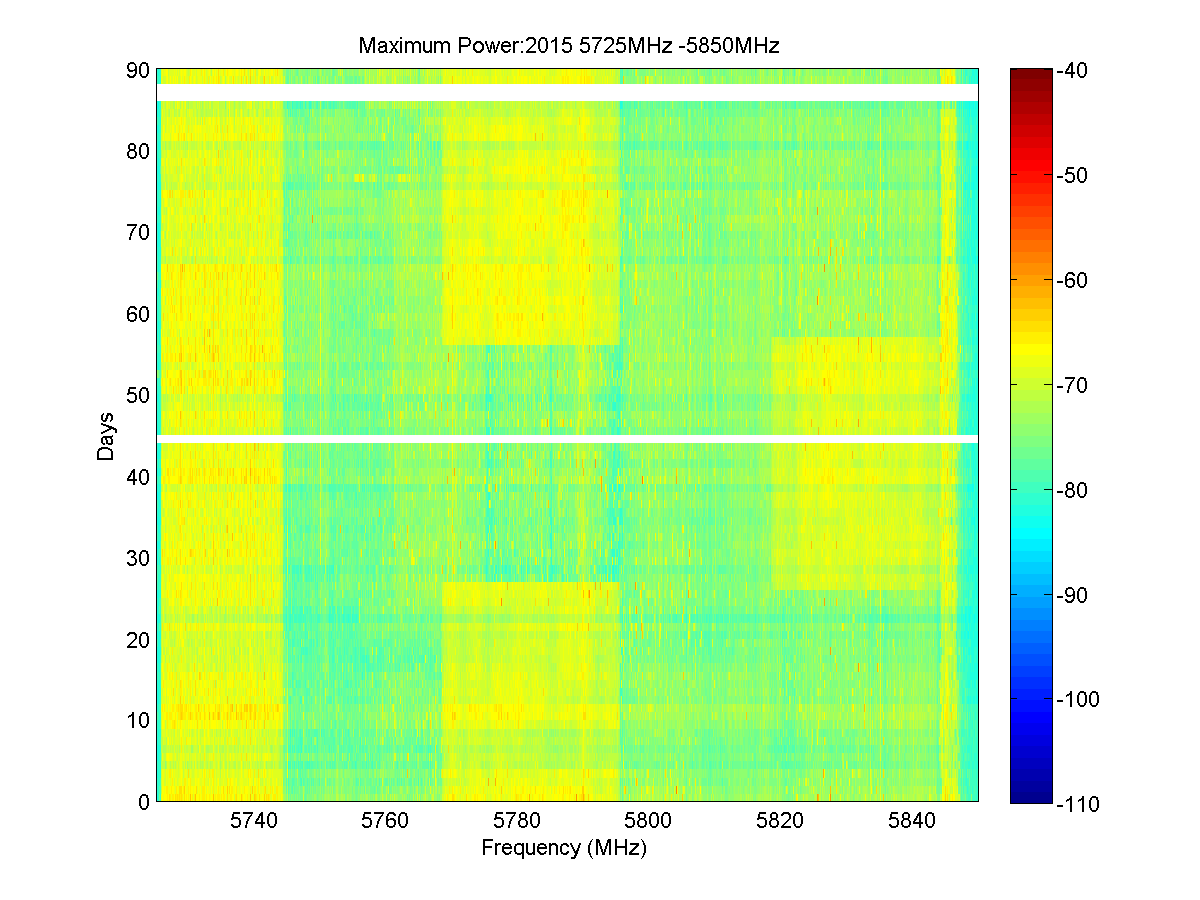 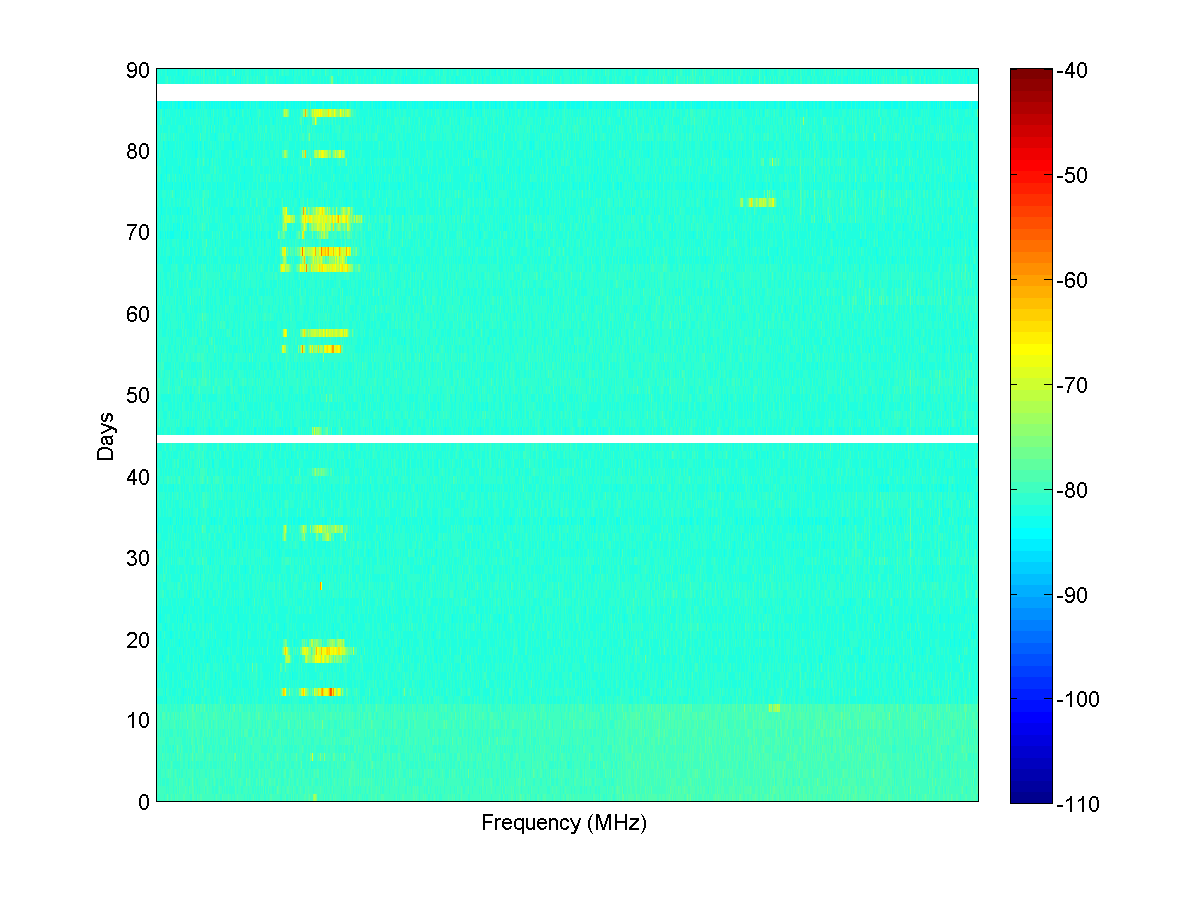 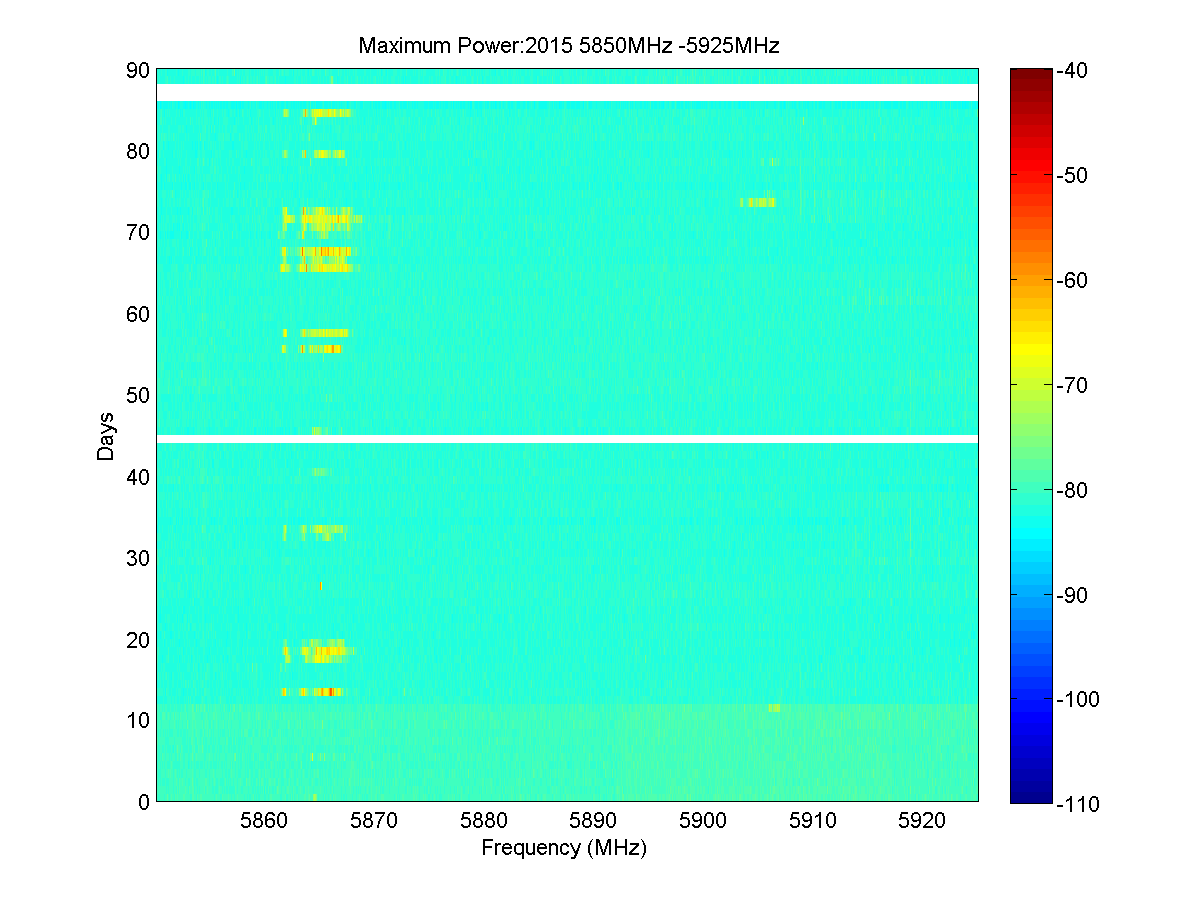